Муниципальное дошкольное образовательное учреждение «Детский сад № 89 «Огонек»г. Волжского Волгоградской области»(МДОУ д/с № 89)
Дидактическая мультимедийная презентация
«Путешествие в космос»



                                                                                   Разработал:
                                                                    воспитатель
 I квалификационной 
                                                                          категории
Залесская Ирина Юрьевна


2018 год
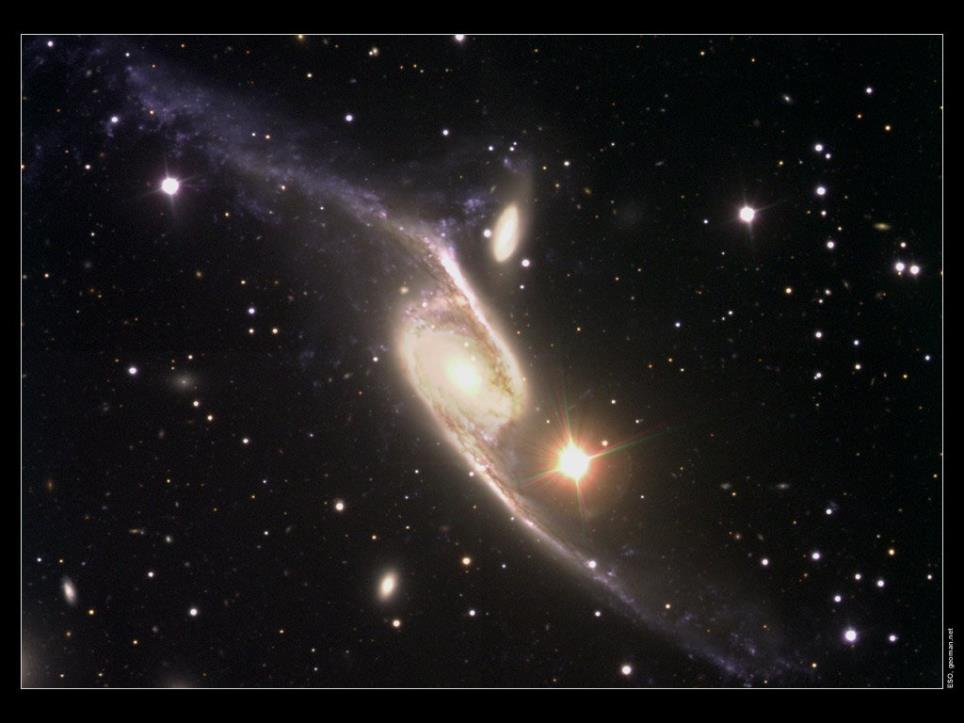 КОСМОС